Production	Basics
Camerapersons, writers, directors,  producers, and even on-camera talent find  that having a solid understanding of the
tools and techniques of the  entire process makes a  major difference in the  success of productions --  not to mention their  careers.
Production	Basics - The	Crew
PRODUCER
The Producer comes up  with the program concept,  lays out the budget, and
makes the major decisions. This person is the  team leader, the one who works with the writers,  hires the director, decides on the key talent, and  guides the general direction of the production.
On smaller productions, the producer may also  take charge of the directing chores and is referred  to as a producer-director.
Production	Basics - The	Crew
PRODUCER
On a major production,  one of the producer's first  jobs is to hire a writer to
write the script. The script is like a written plan or  blueprint for the production.
The producer will next consider the key talent for  the production. In general, the talent includes  actors, reporters, hosts, guests, and off-camera  narrators - anyone who appears on camera or  whose voice is heard.
Production	Basics - The	Crew
DIRECTOR
In a large production, the  producer will hire the  director. The director is in
charge of overseeing pre-production, hiring and  coordinating the activities of the production staff  and on-camera talent, choreographing the talent,  selecting the camera shots, and supervising post.
Once the producer sets things in motion, the  director is in charge of taking the script from the  beginning to the very end of the production.
Production	Basics - The	Crew
TECHNICAL DIRECTOR
Assisting the director in  the control room is the  technical director, or TD,
who operates the video switcher.	The technical  director is also responsible for coordinating the  technical aspects of the production.
One or more production assistants (PAs) may be  hired to help the producer and director. Among  other things, PAs keep notes on ongoing  production needs and changes.
Production	Basics - The	Crew
VIDEO ENGINEER
An essential member of a  production crew is the  video engineer who is
responsible for shading, phasing and timing the  cameras and overseeing the quality of the video  signal.
The video engineer is well-versed in the technical  specifications of the industry and maintains the  equipment while on location or in the studio.
Production	Basics - The	Crew
LIGHTING DIRECTOR
The lighting director (LD)  designs the lighting plan,  arranges for the lighting
equipment, and sets up and checks the lighting.
SET DESIGNER
Some productions have a set designer who,  along with the producer and director, designs  the set and supervises its construction, painting,  and installation.
Production	Basics - The	Crew
MAKEUP PERSON
The makeup person, with  or without the help of a  crew, is responsible for
making the talent look their best - or their worst, if  that's what the script calls for. On-camera talent  often prefer to do their own makeup in television.
WARDROBE SUPERVISOR
Major dramatic productions have a wardrobe  person who sees that the actors have clothes  appropriate to the story and script.
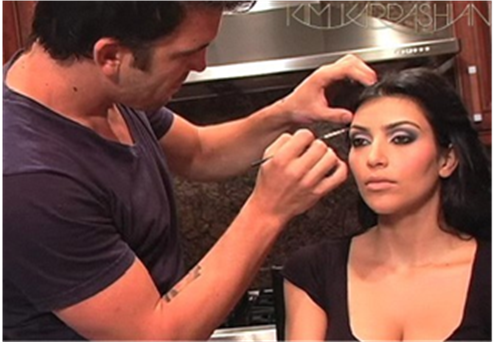 Production	Basics - The	Crew
AUDIO TECHNICIANS
The Audio Director, Audio  Mixer or A1, oversees the  audio department and
arranges for the audio recording equipment, sets  up and checks mics (microphones), monitors the  audio on the sound board during production, and  then strikes the audio equipment at wrap.
The A2, often known in studio as the boom  operator, watches rehearsals and places and  wires the mics for each scene or event.
Production	Basics - The	Crew
PLAYBACK OPERATOR
The VTR or Playback  Operator preps the video  recording equipment and
accessories, and monitors video quality. During  sporting events they also handle instant replays.
SCRIPT SUPERVISOR
In many productions, the Continuity Secretary  (CS) or Script Supervisor takes careful notes on  scene and continuity details to ensure that  these details remain consistent.
Production	Basics - The	Crew
CHYRON OPERATOR
The CG Operator, or  Chyron Operator creates  graphics, opening titles,
subtitles, and closing credits into a computer-  based device that inserts the text over the video.
CAMERA OPERAORS
Camera operators help run cables and set up  the cameras. They work with the director in  blocking (setting up) and shooting each shot.
Production	Basics - The	Crew
AUDIO TECHNICIAN
	The Audio Tech arranges  for the audio recording  equipment, sets up and
checks mics (microphones), monitors audio  quality	during the production, and then strikes  (another production term meaning  disassembles and, if necessary, removes) the  audio recording equipment and accessories  after the production is over. (Mic, strangely  enough, is pronounced mike.)
Production	Basics - The	Crew
AUDIO BOOM OPERATOR
The Boom Operator or  “boomer” watches the  rehearsals and weighs in
on the proper mics and their placement for each  scene. During an on-location (out-of-the-studio)  shoot, this person may need strong arms to  hold the mic boom over the talent for long  periods of time. In a studio shoot, he may be  high over the set on a boom platform to follow  the action with a telescoping mic boom.
Production	Basics - The	Crew
FLOOR MANAGER
Depending on the type of  production, there will be a  Floor Manager or Stage
Manager who is responsible for coordinating the  activities on the set and for cueing the talent.
STAGE HANDS
One or more grips, electricians, or stagehands,  assist with the technical aspects of stage  productions. On location, they often act as cable  persons to help keep handheld cameras mobile.
Production	Basics - The	Crew
EDITOR and POST STAFF
After shooting is finished,  the editors use the video  and audio recordings to
cut the segments together. Technicians add  music and other effects to create the final product.  The importance of editing to the success of a  production is far greater than most people realize.
Specific responsibilities of other production  personnel vary widely depending on the type and  size of the production.